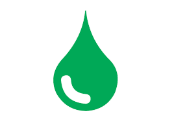 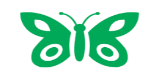 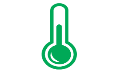 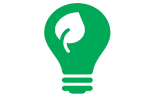 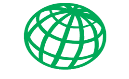 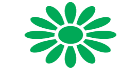 Water
Biodiversity
Climate Change
Energy
Global 
Perspective
Healthy
Living
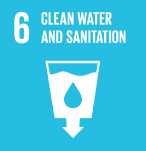 Water is Life
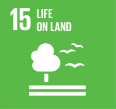 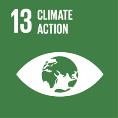 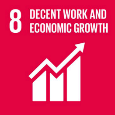 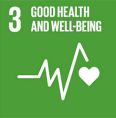 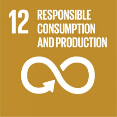 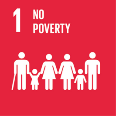 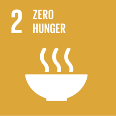 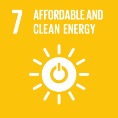 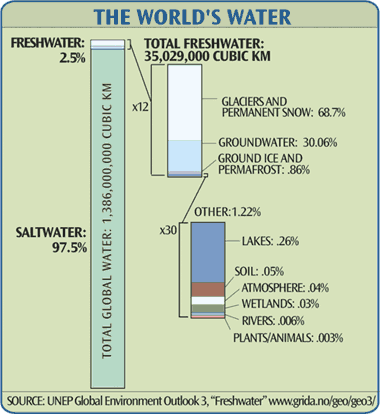 Freshwater is RareClean water is even more rare
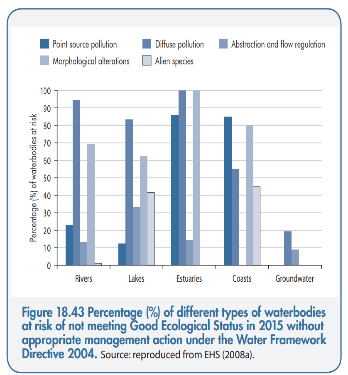 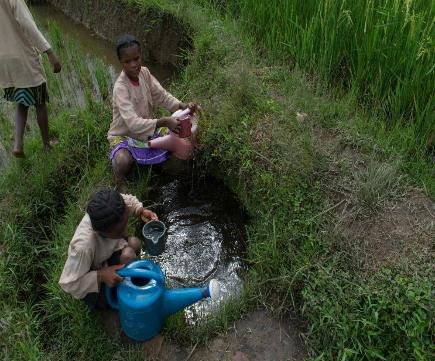 Water is YOU
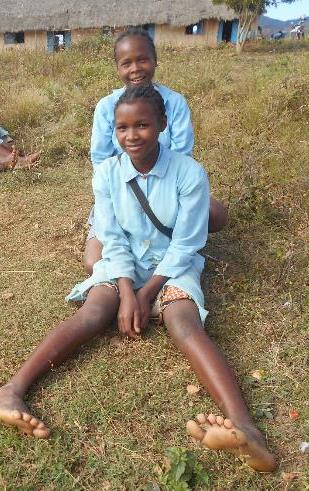 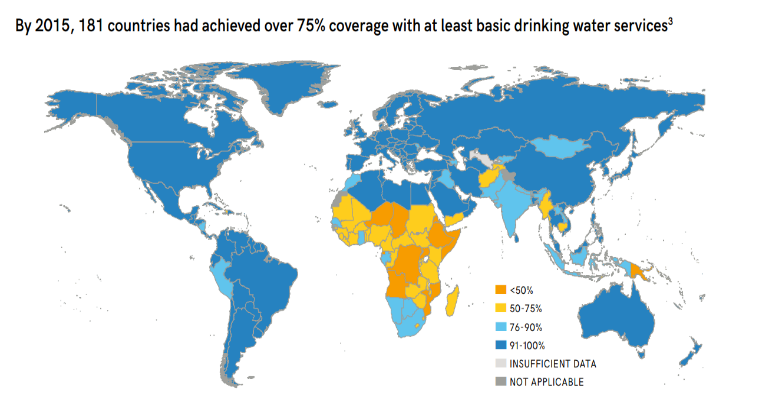 Access to Safe Drinking Water
JMP-2017-tr-safely managed drinking water services.pdf
Access to Drinking Water – Madagascar (% of population, 2000 and 2015)
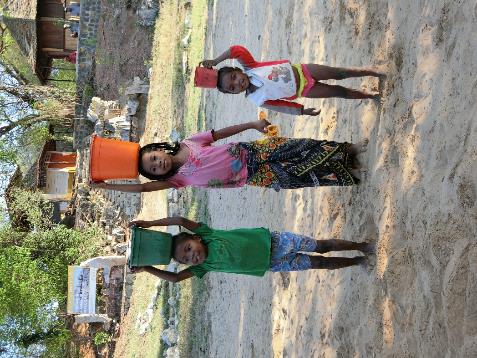 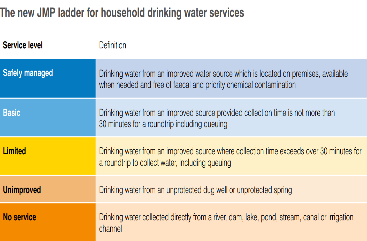 JMP-2017-tr-safely managed drinking water services.pdf
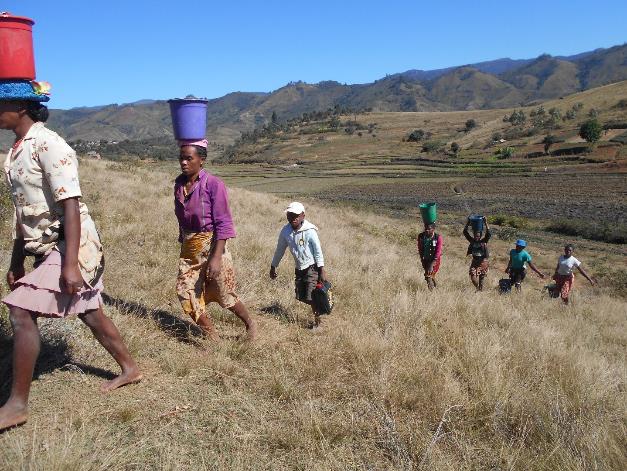 Water is for Drinking - Madagascar
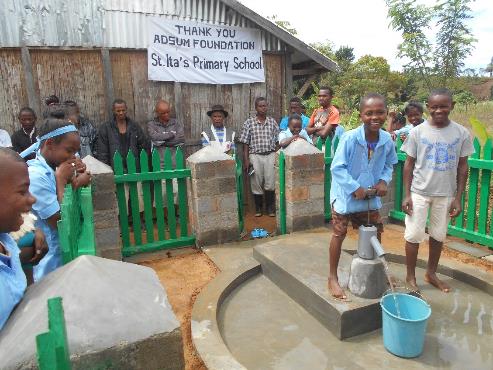 Recent UN Action in Madagascar
More than 139,000 people have gained access to safe water through the establishment of 104 new boreholes, 183m3 of trucked water and 550 water points rehabilitated by UNICEF, Government and partners. UNICEF has continued to support the National Nutrition Office and Ministry of Health, including through the provision of 9,000 boxes of ready-to-use therapeutic food, therapeutic milk and essential drugs; and the extension of the severe acute malnutrition (SAM) surveillance system. To date, 7,000 families with children suffering from SAM have received a WASH kit and awareness raising on the use of the ceramic filter and handwashing with soap. 550 water points have been rehabilitated, benefiting an estimated 100,000 people with clean water, including at schools and health centres; 104 new boreholes have been drilled and equipped with hand pumps, benefiting 24,550 people; and 3 new mid-level water supply schemes have been completed, benefitting 5,270 people. The construction of 16 boreholes and 8 mid-level water supply systems remain in progress and will benefit an estimated additional 20,500 people with clean water. 

OCHA – UN Office for Coordination of Humanitarian Affairs 2017
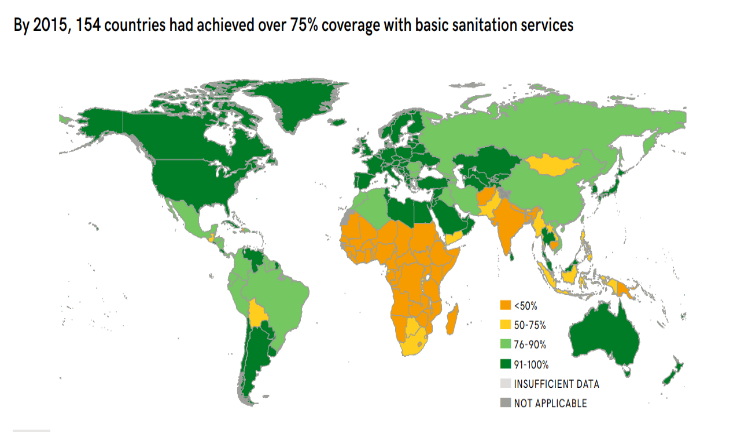 Access to Safe SanitationWASHdata
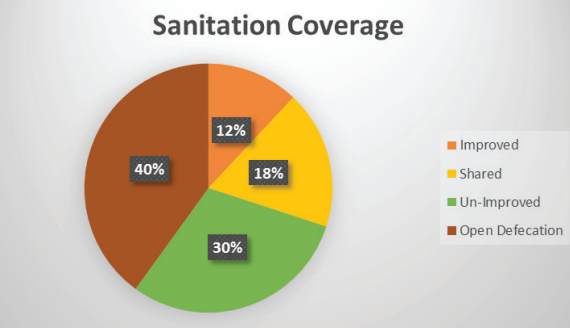 Access to Sanitation in Madagascar (2015)
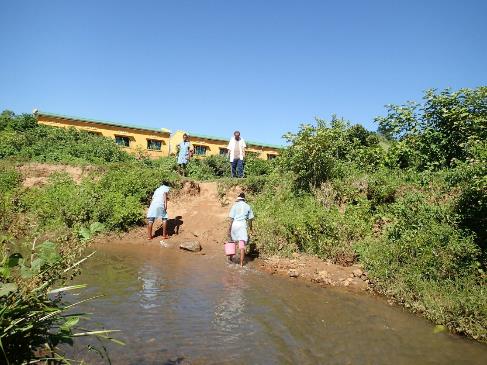 JMP-2017-tr-safely managed drinking water services.pdf
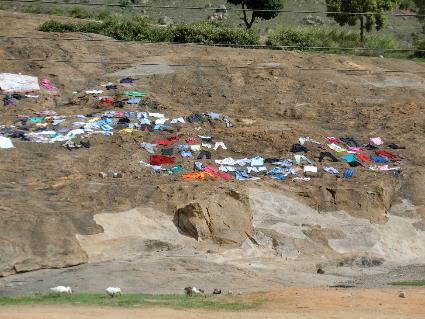 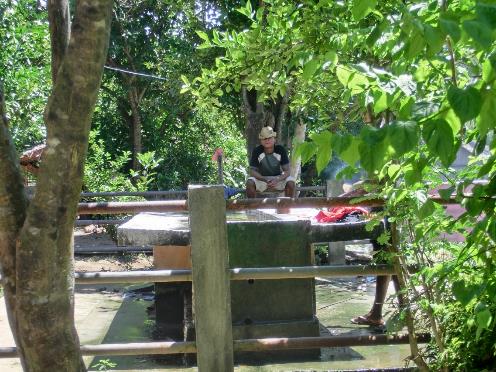 Water is for Health
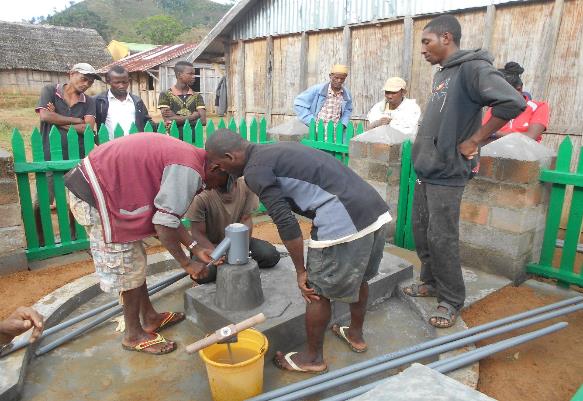 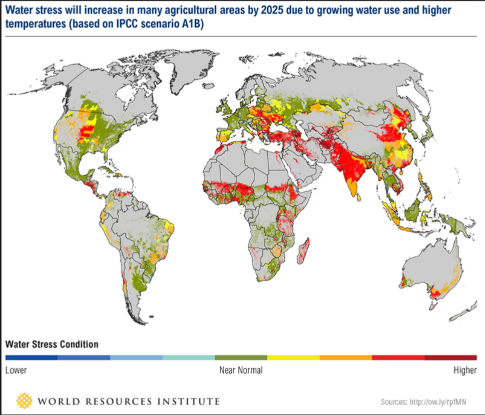 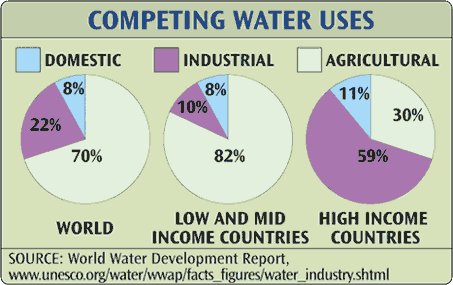 Water is Food
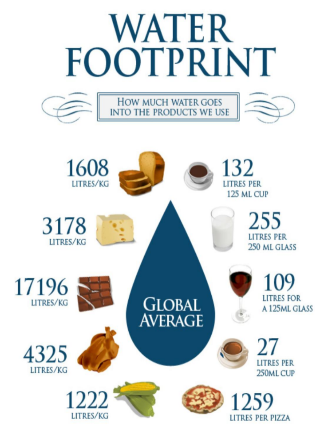 Contribution of different crops to the total water footprint of global crop production (1996-2005)
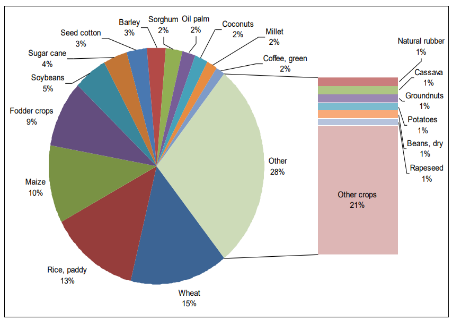 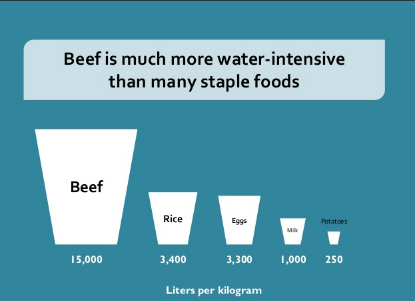 http://wfn.project-platforms.com/Reports/Report47-WaterFootprintCrops-Vol1.pdf
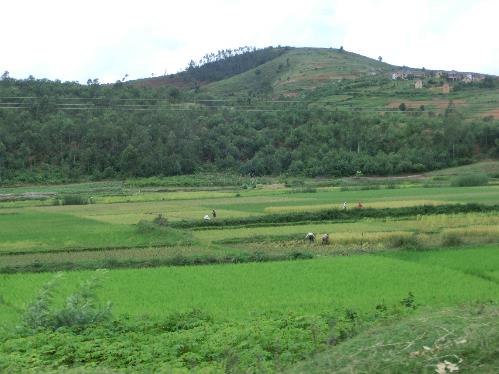 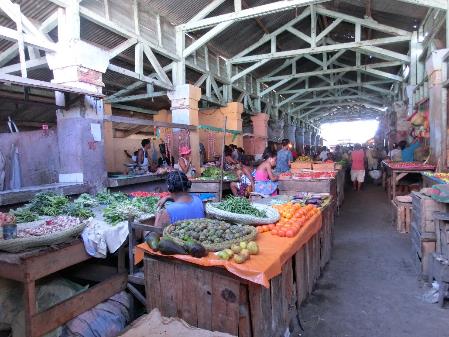 Water is Food
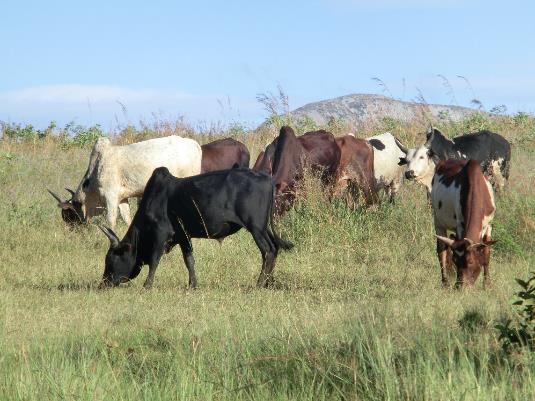 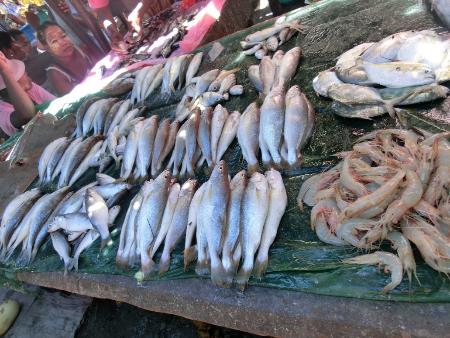 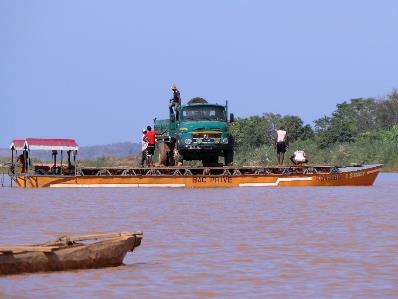 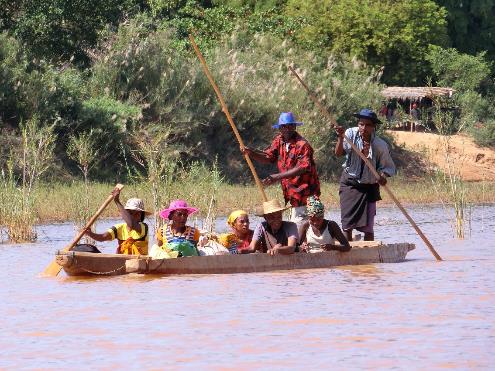 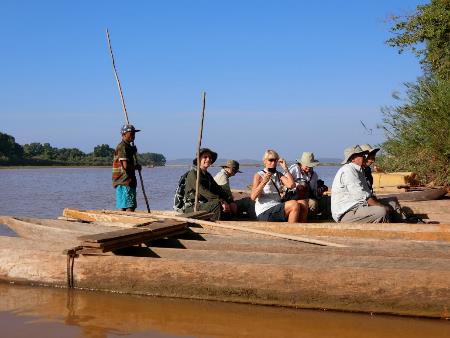 Water is Transport, Tourism, Recreation and Leisure
Water is Power
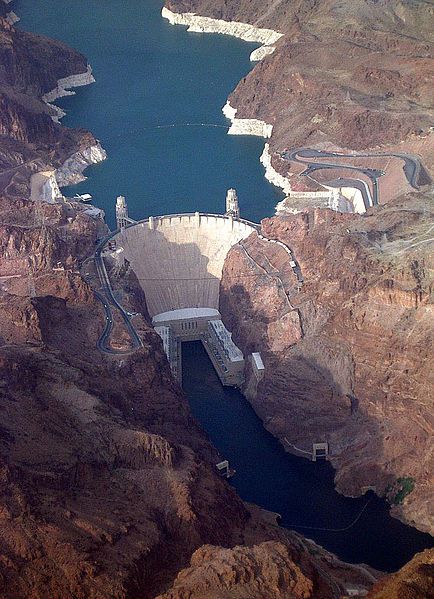 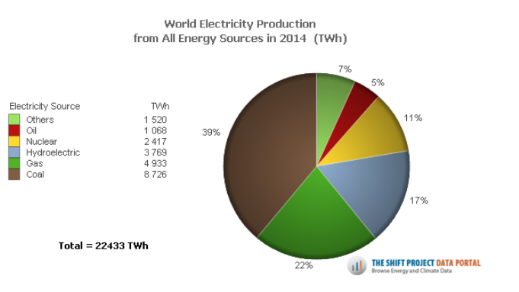 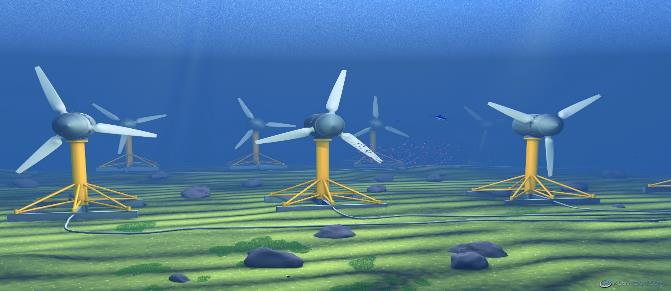 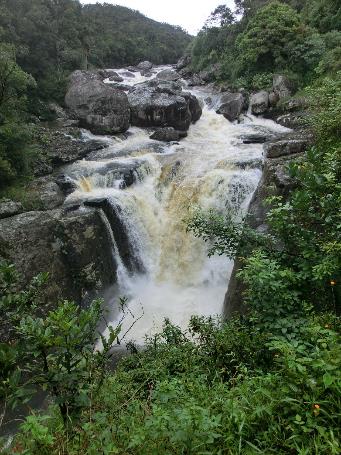 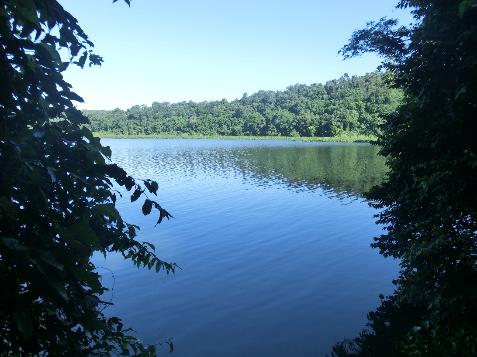 Water is Biodiversity
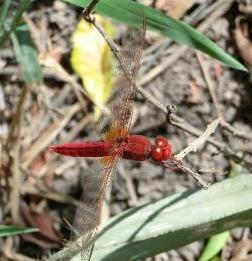 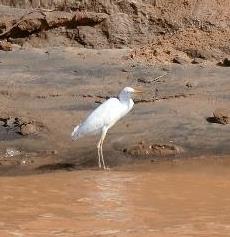 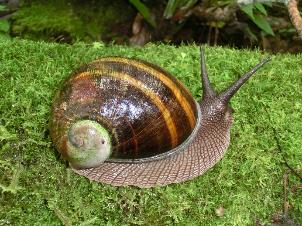 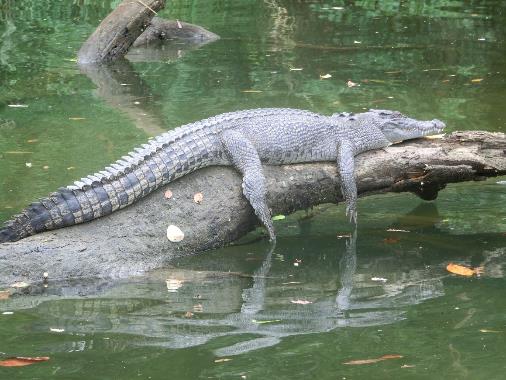 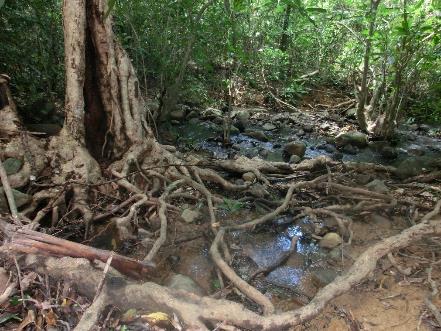 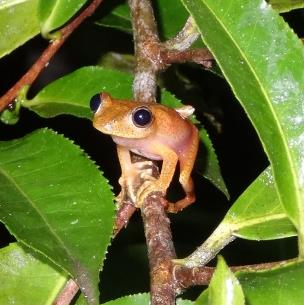 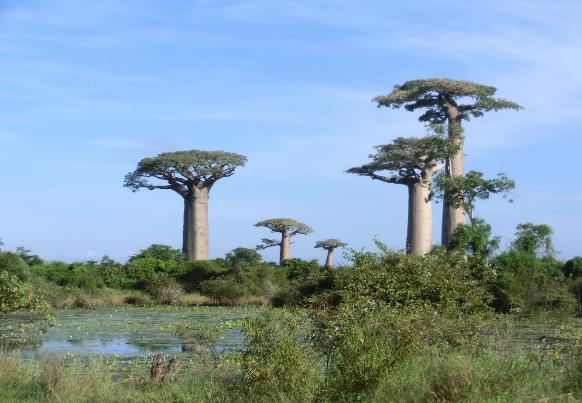 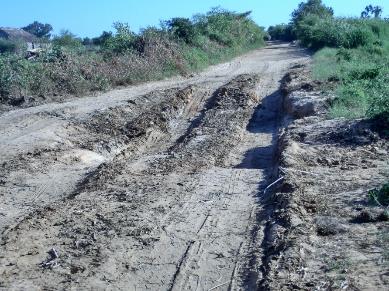 Water is Seasonal and Destructive
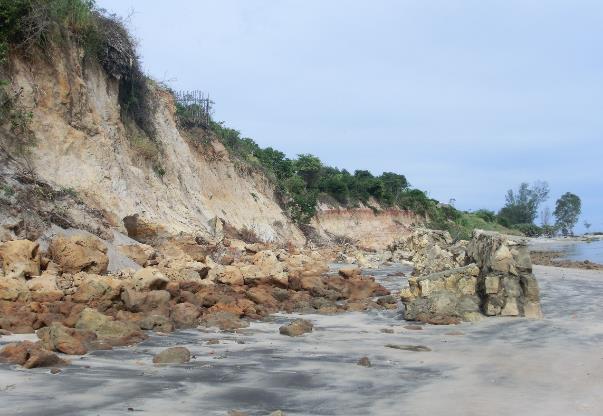 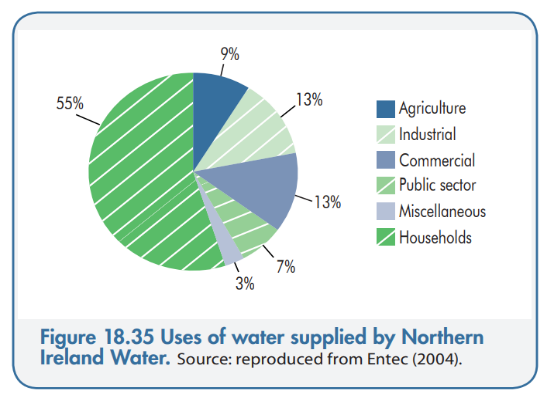 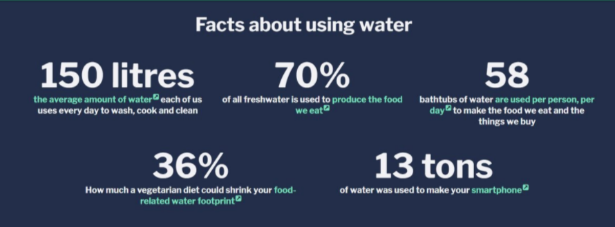 Water in Northern Ireland
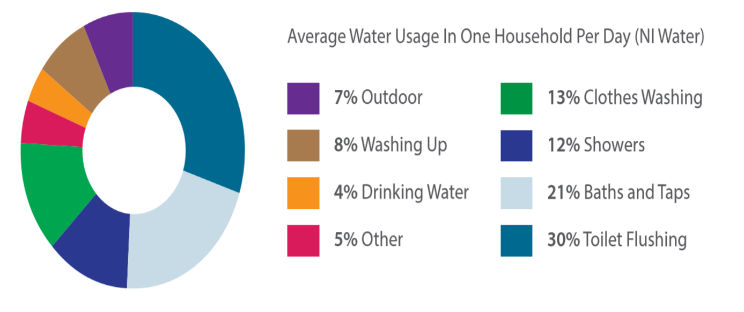 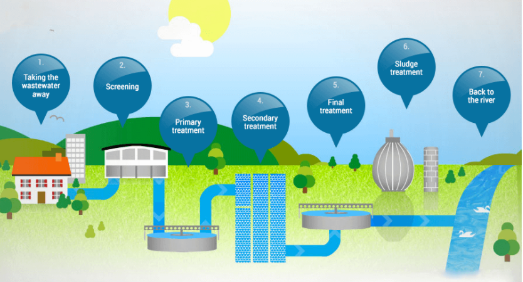 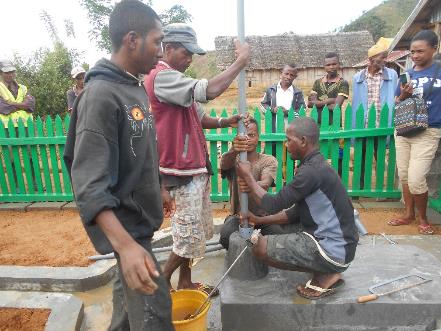 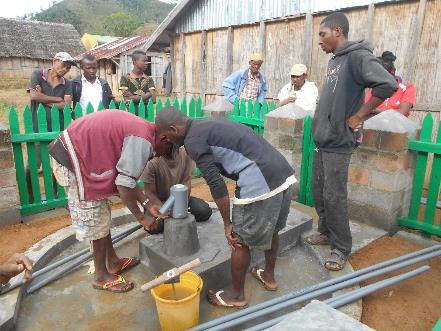 Tanakambana Secondary School
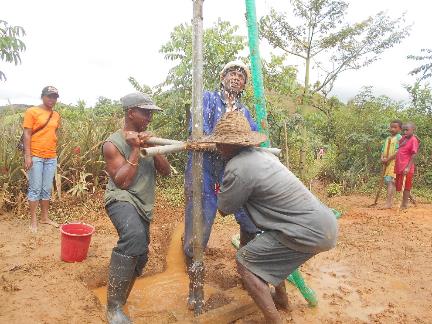 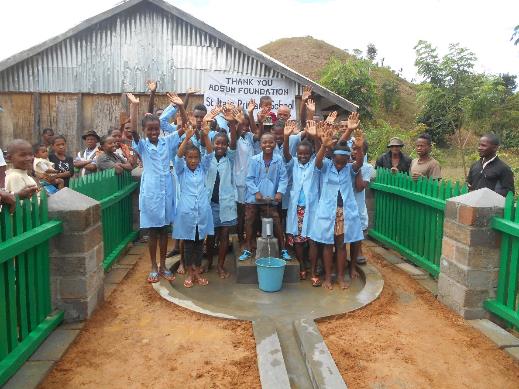 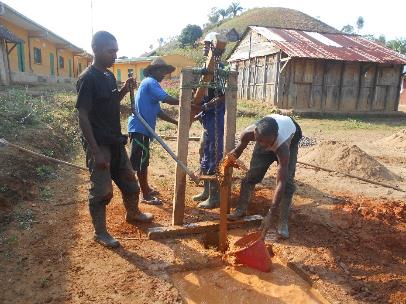 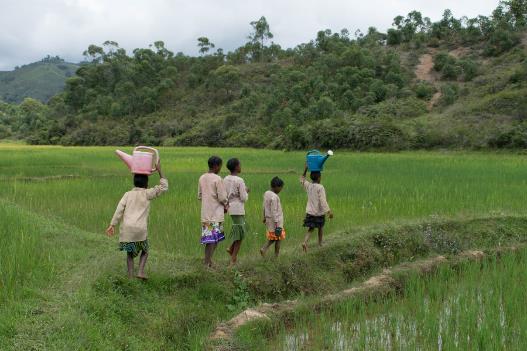 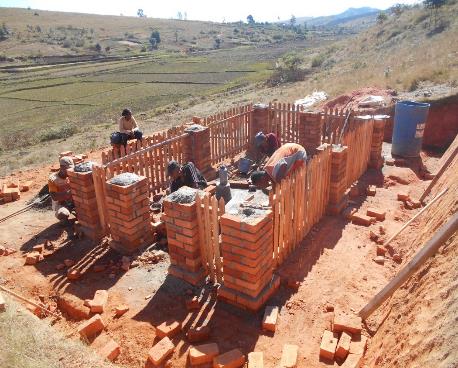 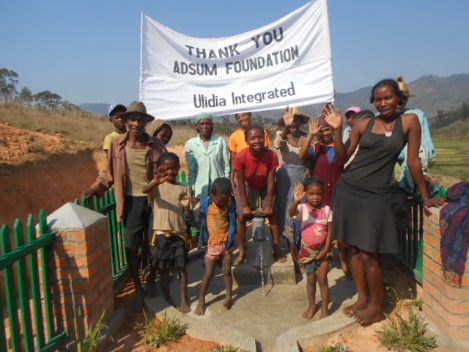 Ambalamanenjana Primary 
School